Artistas italianos
Luis Felipe e Breno Lessa
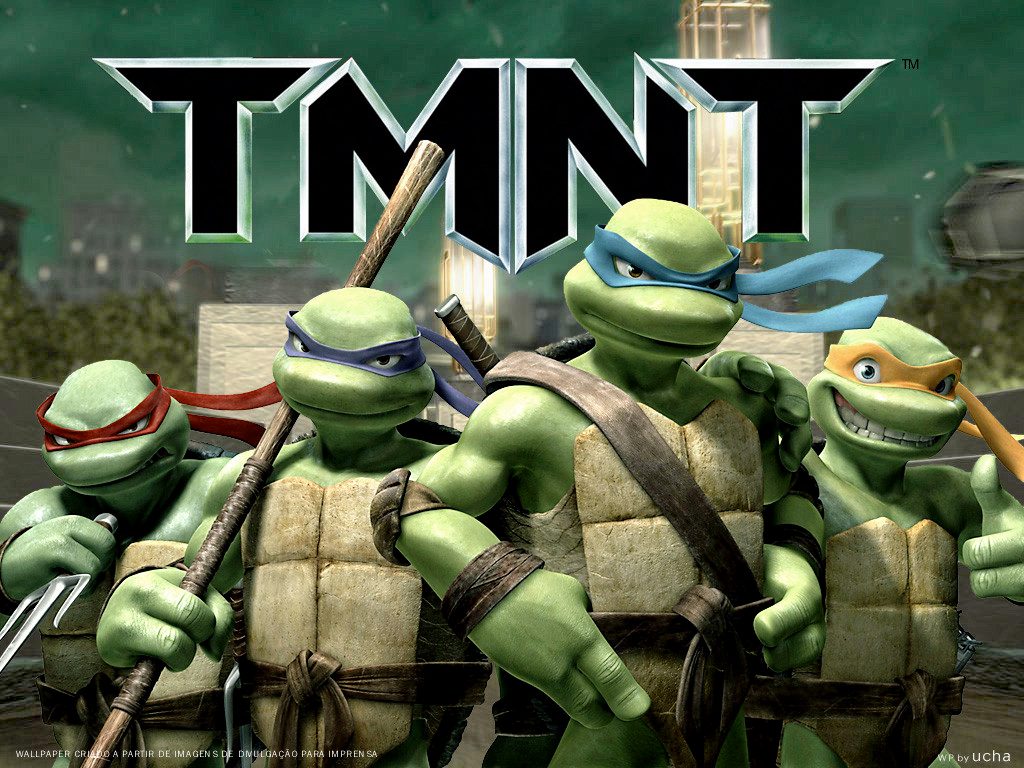 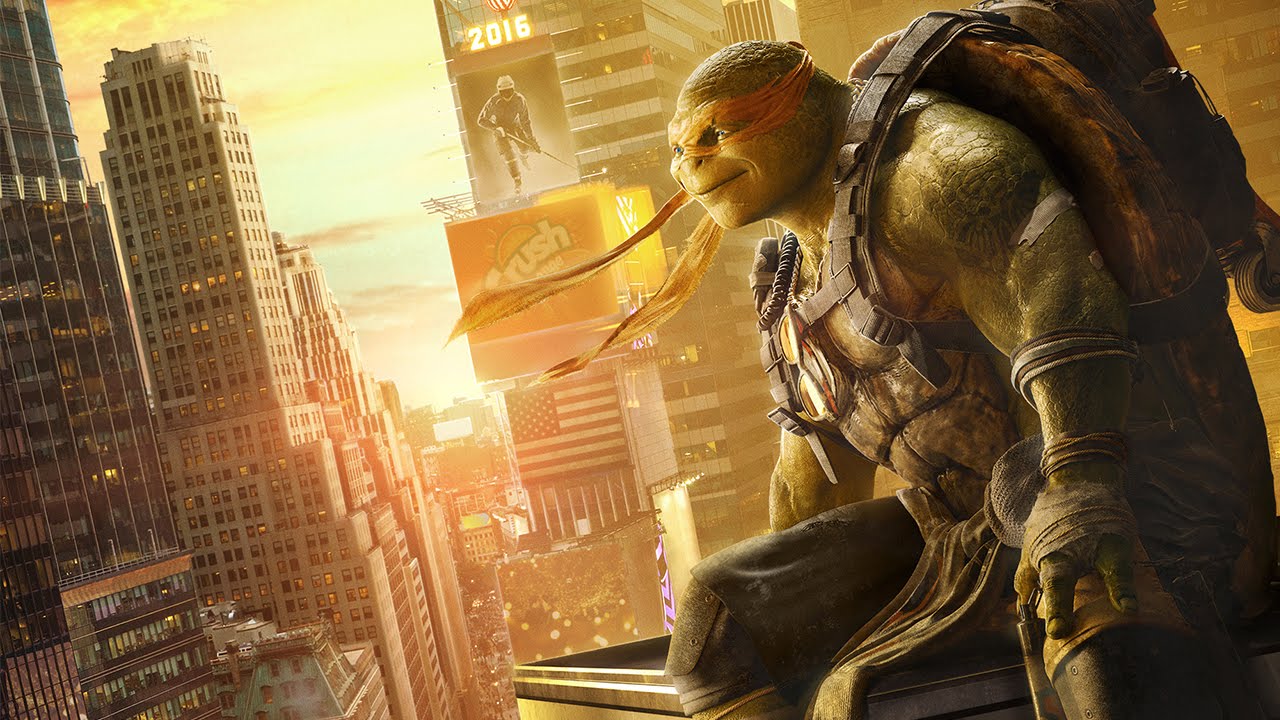 Michelangelo
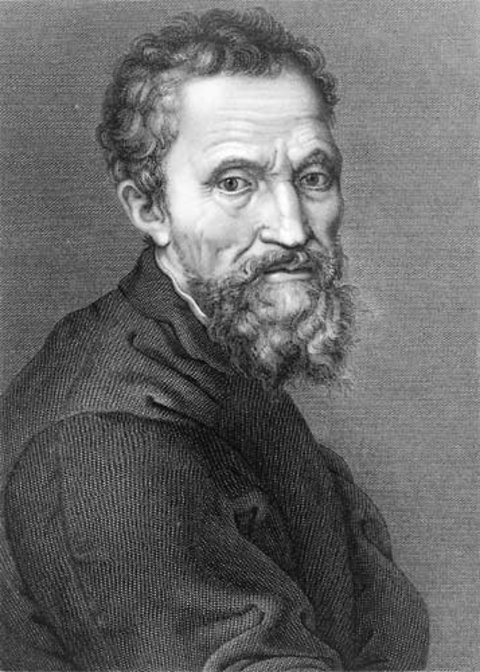 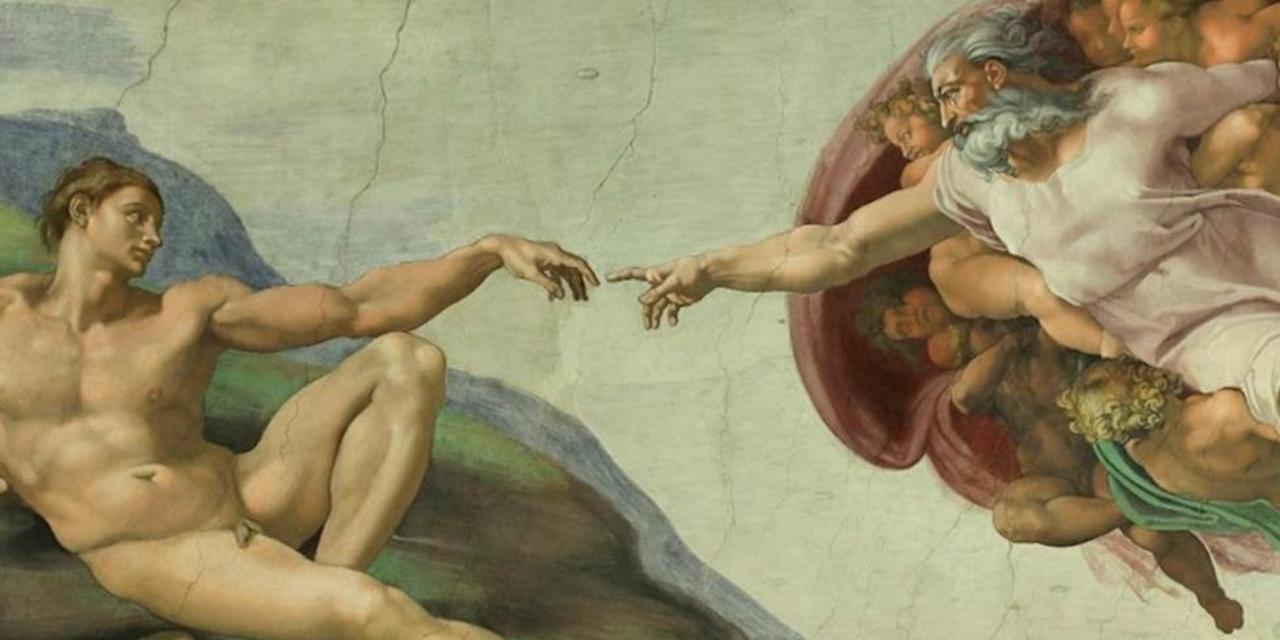 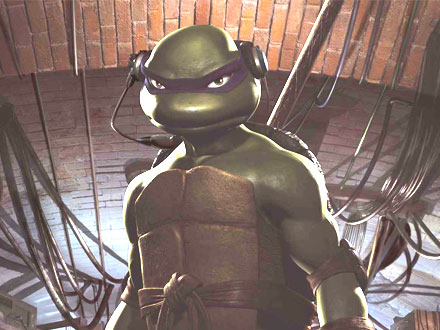 Donatelo
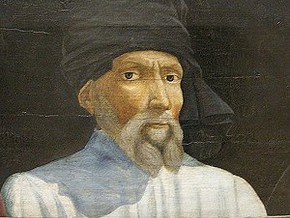 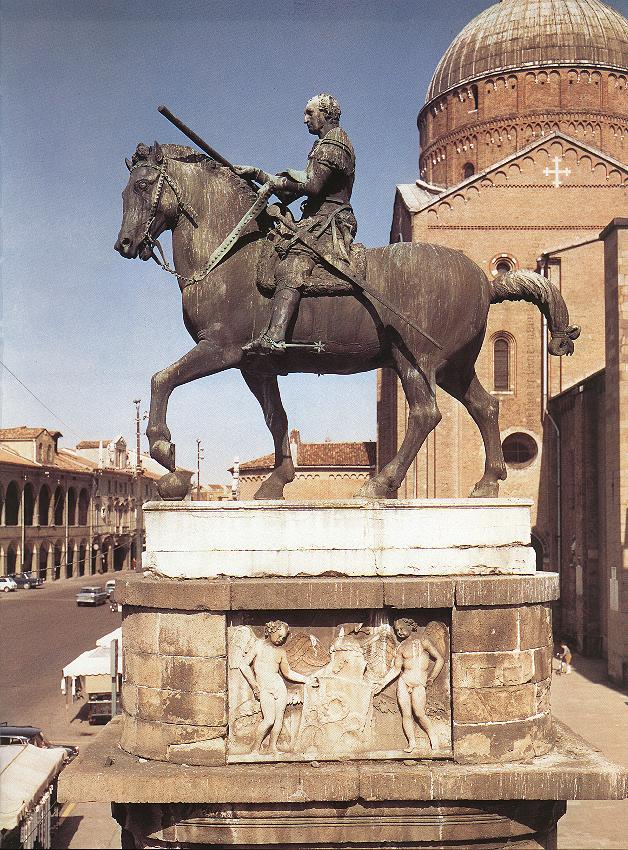 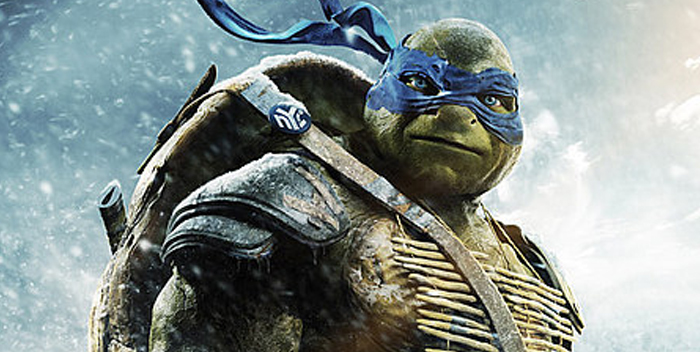 Leonardo
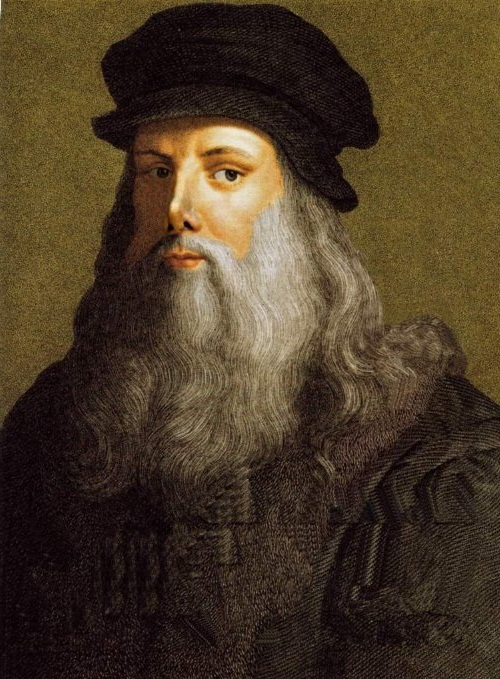 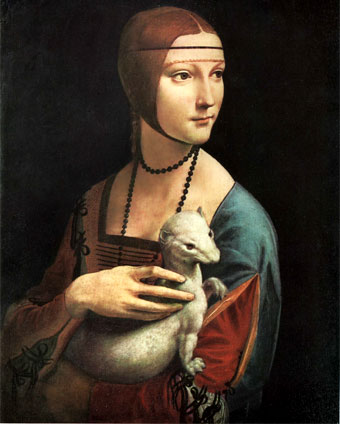 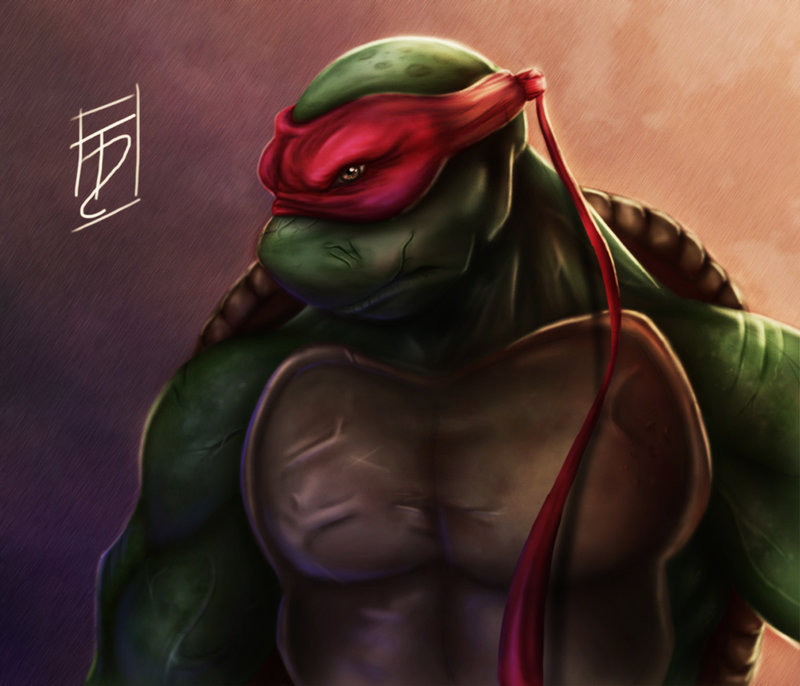 Rafael
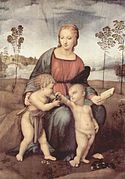 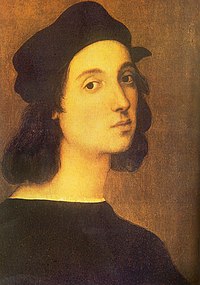